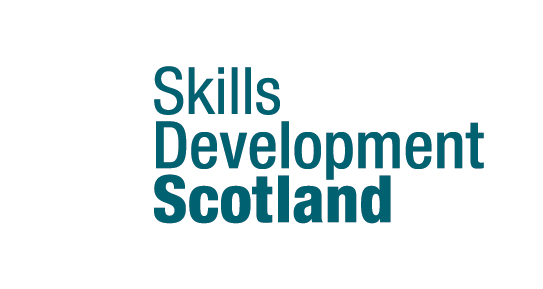 Labour Market Information to Career Management Information
Edinburgh and South East Scotland LMI Toolkit

Skills Development Scotland 2021-2022
[Speaker Notes: USE SLIDES AS A SET or INDIVIDUALLY - ADAPT TO HELP TELL YOUR LMI STORY.

These Labour Market Information (LMI) to Career Management Information (CMI) slides offer an LMI Toolkit to help you find and interpret Evidence that can enhance Careers Information, Advice and Guidance (CIAG) delivery. 
IT IS IMPORTANT TO READ ALONG WITH THE NOTES.

PLEASE DOWNLOAD any useful slides and use the ‘SOURCE’ in the notes to find additional data. You can use the existing slide as a template adding local information or create your own design, using data from trusted sources such as the SDS Data Matrix.]
The Edinburgh and South East Scotland LMI Toolkit
The purpose of the three slide decks included within the LMI Toolkit is to aid your understanding of Labour Market Information.

These slide decks operate as an information pack to assist your interpretation and understanding of labour market indicators and to allow you to explore labour market data independently as it emerges. 

	Please note that the slide decks do not provide up to date, real time information. 

The slide decks have been populated with sample data and only reflect a specific moment in time. You are encouraged to use the sources provided within the notes to access the most up to date data from SDS publications, such as the RSA Data Matrix, Regional Skills Assessments and the Sector Skills Assessments.

You can also use the interactive ESES LMI Map to identify any relevant labour market publications that may support your understanding of wider changes in the labour market.
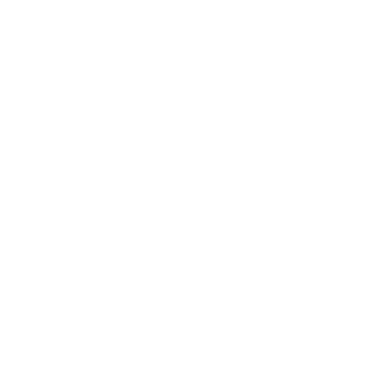 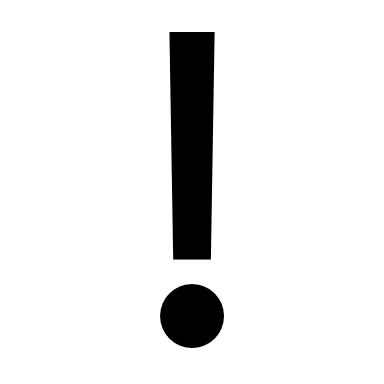 Please use the notes provided as you work your way through the slide decks to assist your learning and identify the relevant sources.
Edinburgh and South East Scotland Summary
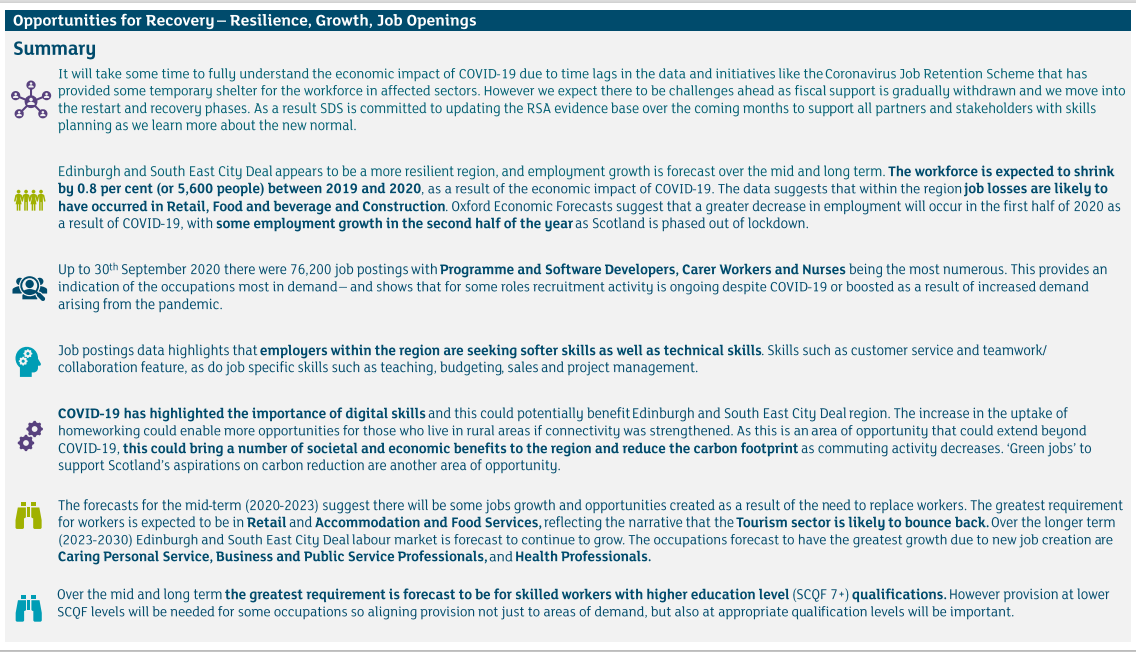 Contents
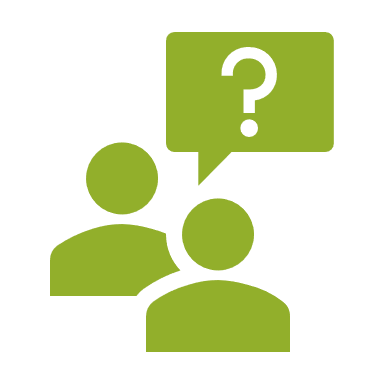 What is Labour Market Information (LMI)?
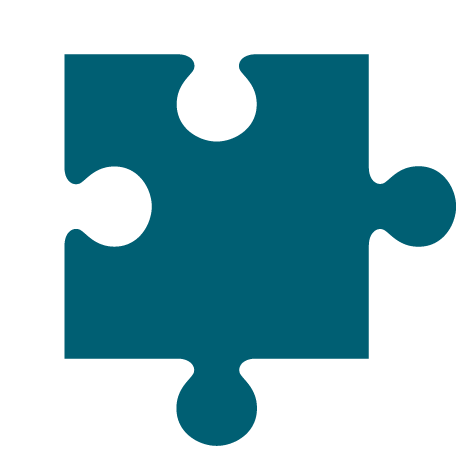 Translating LMI to Career Management Information (CMI)
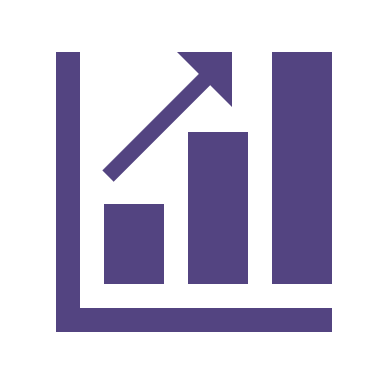 Using LMI for future forecasting
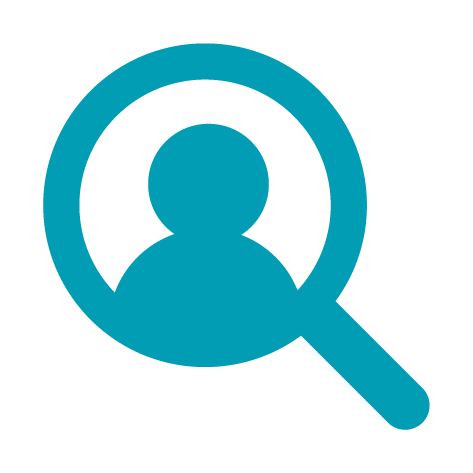 Understanding skills shortages, skills gaps and skills mismatches
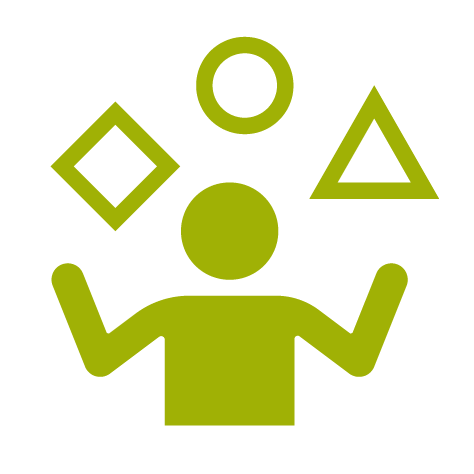 Skills demand and upskilling in Scotland
Please use the notes contained under each slide to assist the reading of this slide pack and use the ‘SOURCE’ in the notes to find additional data.
[Speaker Notes: These Labour Market Information (LMI) to Career Management Information (CMI) slides operate as an LMI Toolkit for the Edinburgh and South East Scotland City Region to help you find and interpret evidence that can enhance Careers Information, Advice and Guidance (CIAG) delivery. 

The slide pack will introduce LMI use within the skills planning landscape. The purpose of this slide deck is to provide you with an introduction to the use of LMI and evidence in skills planning and provision, and to support you in your own use of the data and how it informs your everyday practice. 

The slide deck covers:

What is Labour Market Information (LMI)?
How does LMI translate into Career Management Information (CMI)
How can we use LMI to plan for the future?
How do we understand skills shortages, gaps and mismatches?
What does this mean for employers and wider skills demand?

This Toolkit will use data from the Edinburgh and South East of Scotland City Region in the examples. It is important to note that data is update and renewed frequently and so the insight contained within this Toolkit may not be up to date. It is for this reason that you should use Toolkit to develop your understanding so that you can interpret the most up to date LMI available at the linked and recommended sources.]
What is Labour Market Information? (LMI)
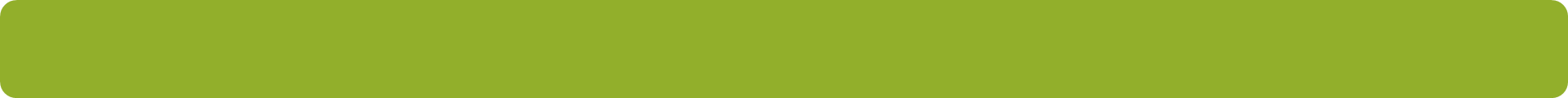 “LMI is any quantitative or qualitative facts, analysis or interpretation about the past, present of future structure and workings of the labour market and the factors that influence it” (Scottish Government, 2012)
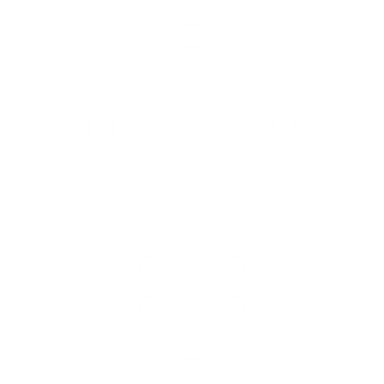 Skills Demand
Skills Mismatches
Skills Supply
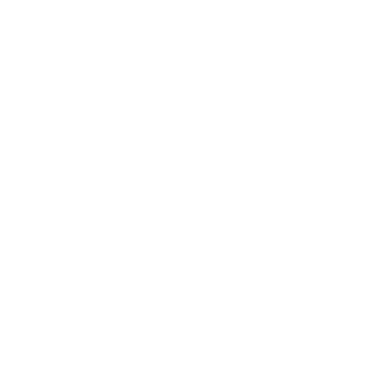 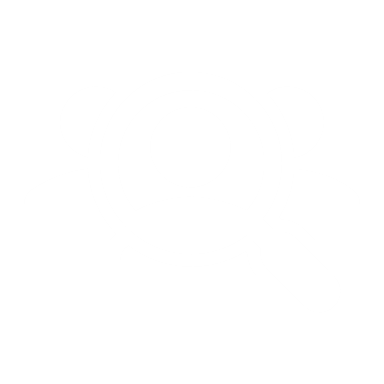 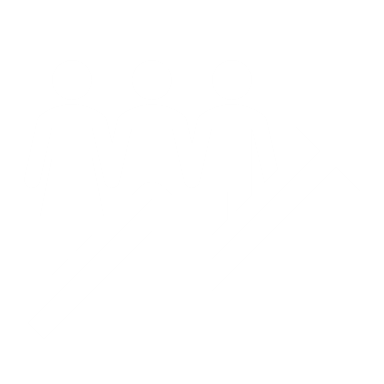 Skills supply refers to the supply of people within the labour market:
Skills demand refers to the demand for skills within the labour market:
A skills mismatch is a gap between the demand and the supply in the labour market:
Population (the number of people in a specified area broken down by age, or the expected population growth i.e. births and deaths, working age population)
Participation rate (the proportion of you people (16-19) in employment, education or training)
Employment/Unemployment/  Inactivity rate (the proportion of people who are employed, unemployed or economically inactive in the labour market)
Economic Data: Gross value added (GVA) economic output.
Business Base: the number of businesses in the selected area, the size of businesses, their survival rates.
Employment Projections: forecast data on employment by sectors and regions based on predictions.
Skills Gaps: when an employee does not have the necessary skills to do a job
Skills shortages: when employers struggle to recruit people with the right skills 
Skills under utilisation and up-skilling: where employers report staff are under-utilised and expect they will need to upskill existing staff.
*Labour market data does not only tell us about the structure and composition of the skills system, but it can also identify potential issues of equality across, gender, race, ethnicity and disability.
[Speaker Notes: Labour Market Information (LMI) can be understood to be either quantitative or qualitative data that is found in tables, spreadsheets, maps, graphs, charts, reports or articles to name a few. This information can be used as evidence to pursue a line of inquiry, to support a rationale or identify issues and problems within the labour market. LMI can then be interpreted and subjected to further analysis to create labour market intelligence, allowing the evidence to be used to make a point or support decision making. 

So researchers, policymakers and others that work to support the skills system can use LMI by interpreting it within a specific context. This slide pack intends to help you to do the same. 

LMI can be categorised into 3 themes: 

Skills Supply 
Skills Demand; and 
Skills Mismatches

LMI does not only tell us about the structure and composition of the skills system but it can also highlight inequalities that may exist across sectors and regions in relation to specific protected characteristics such as gender, race, ethnicity and disability. 

This slide pack we will focus primarily on skills demand and skills mismatches, a further explanation of skills supply and how to make sense of the associated data will be given in the supporting slide pack People and Qualifications – ‘Skills Supply’.

SOURCE: 
Scottish Government (2012) The Scottish Labour Market Information (LMI) Framework
Skills Supply, Skills Demand and Skills Mismatches breakdown sourced from Regional Skills Assessment Data Matrix, available online at:  https://www.skillsdevelopmentscotland.co.uk/what-we-do/skills-planning/regional-skills-assessments/]
What is Labour Market Information? (LMI)
Overview of factors that both make up the structure and workings of the Labour Market and influence it.
Progression opportunities to further & higher education
Changes in learning pathways such as the growth of apprenticeships
The qualifications & skills employers are looking for
School leaver destinations; initial & over time
Trends in employment sectors; growing, declining & new emerging
Gender, age & qualification distribution across jobs & employment sectors
Entry requirements, earnings & future options in particular jobs or sectors
Trends in skills supply & demand; past present & future.
Strategic drivers in the labour market
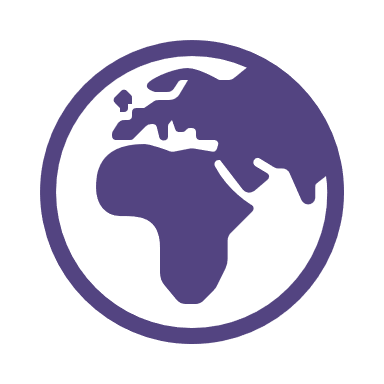 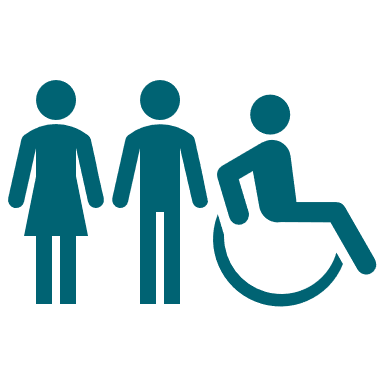 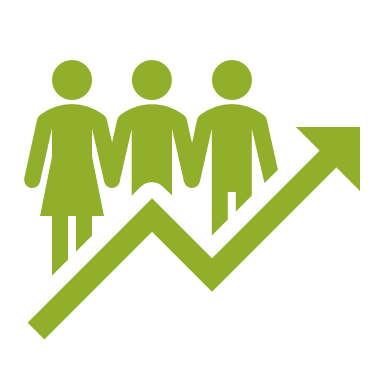 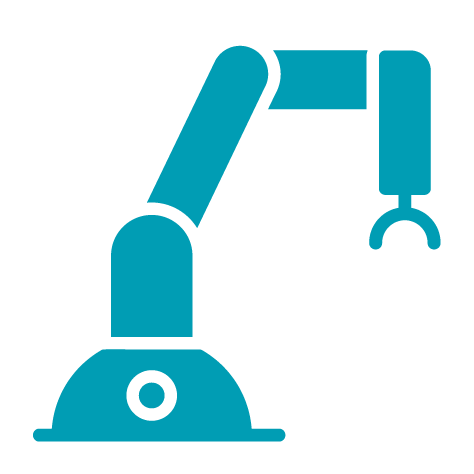 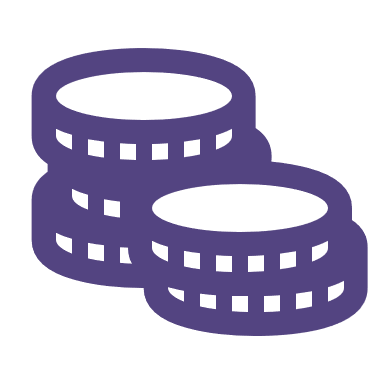 Demographic Change
Inclusive Growth
Economy and Productivity
Climate Change
Automation
Technological Advances such as automation, digitalisation and artificial intelligence will impact on the world of work and Scotland’s Labour Market.
The labour market is expected to be affected as Scotland moves towards greater sustainability as it works towards a target of net-zero.
Inclusive growth seeks to address the inequalities within society and increase prosperity by creating opportunities for all.
Scotland has been experiencing a slower growth rate in economic activity than the UK as a whole.
Scotland has an aging population and lower birth rate than the UK. This means there could be less people to fill job vacancies
[Speaker Notes: WHAT IS LMI?
Overview of factors that BOTH make up the structure and workings of the Labour Market and influence it. 

GLOBAL TRENDS
The future is unpredictable but global trends, sometimes known as Strategic Drivers, can help us see what is influencing or reshaping our world. Sometimes a global event like COVID-19 may have an impact across all these trends but the strategic remain of central importance despite disruption.

You will be aware of examples of changes, both positive and negative, related to some of these trends. Strategic drivers present both challenges and opportunities  i.e. one example of demographic change is an ageing population, this has caused growth in the Health and Social Care sector but is also causing recruitment pressures and concerns over lower numbers of working age people to non-working population. 

SOURCE: 
Education Scotland/SDS Professional Learning, Career Education Standards 3-18: suite of Learning Resources – Learning Resource 2 - Introduction to Labour Market Information https://education.gov.scot/improvement/learning-resources/Career%20Education%20Standard%203-18:%20Suite%20of%20learning%20resources
The Future of Skills: Employment in 2030, NESTA, Pearson's group, Oxford Martin School (Sept 2017) https://www.nesta.org.uk/report/the-future-of-skills-trends-impacting-on-us-and-uk-employment-in-2030/ also, Leadership 2030: Megatrends, World Government Summit video, https://youtu.be/vbl9tWysJM0 (4min 36sec)]
LMI supporting Career Management Information (CMI)
The goal of the LMI Toolkit is to bring together the most relevant LMI data, from both SDS and other trusted sources, in an digestible format.
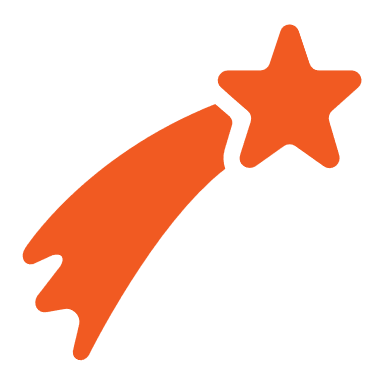 Using LMI for Careers Information, Advice & Guidance is about more than access to valuable data:
Labour Market Intelligence 
Coherent Evidence Base of Scottish Labour Market, Skills Supply, Skills Demand 
& Skills Mismatch
LMI gives us the evidence we need to help people better understand and navigate the labour market.
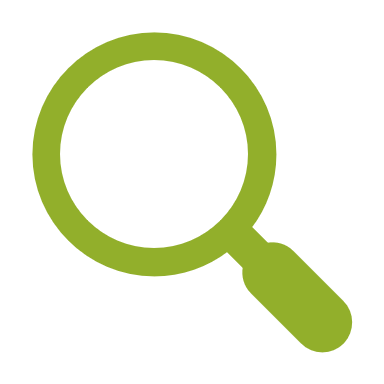 Job Market Intelligence
The things you know about local learning, training and the job market because you are a part of it.
Combining this with JMI, the local knowledge and experience we gain in our work (and life), allows us to puts that LMI in context
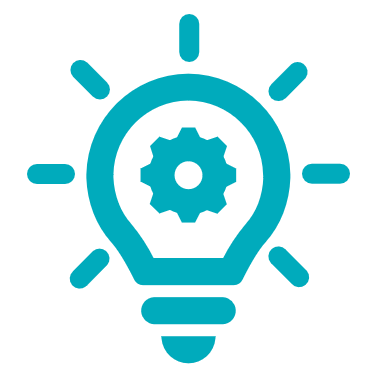 When we share LMI that’s relevant to our customers in a way they understand (context) it lets people understand and use LMI to help their career planning – LMI becomes part of their career management toolkit.
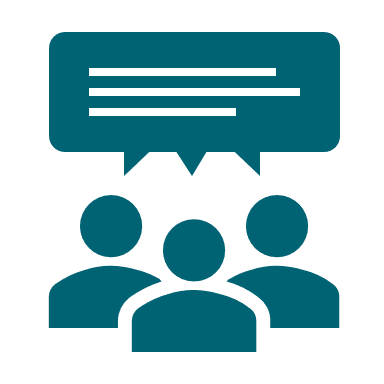 Career Management Intelligence 
Sharing LMI in context so others can understand and use LMI to better navigate their career journey
[Speaker Notes: The goal of the LMI Toolkit is to bring together the most relevant LMI data, from both SDS and other trusted sources, in an digestible format.

Using LMI for Careers Information, Advice & Guidance is about more than access to valuable data:
LMI gives us the evidence we need to help people better understand and navigate the labour market. 
Combining this with JMI, the local knowledge and experience we gain in our work (and life), allows us to puts that LMI in context
When we share LMI that’s relevant to our customers in a way they understand (context) it lets people understand and use LMI to help their career planning – LMI becomes part of their career management toolkit.]
LMI Evidence – Future forecasting
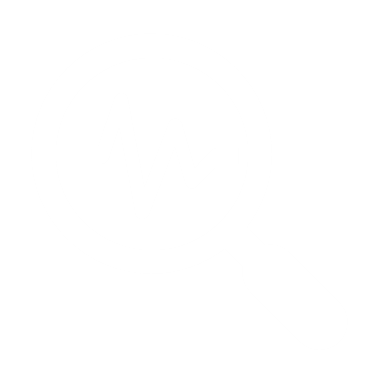 Show patterns which help us predict possible labour market changes
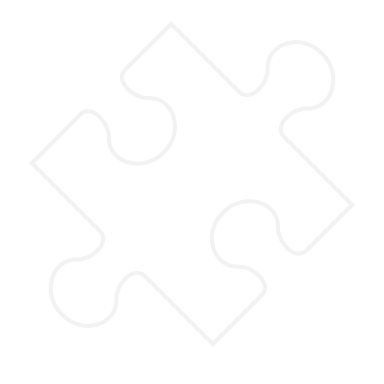 Providing us with future skills forecasts
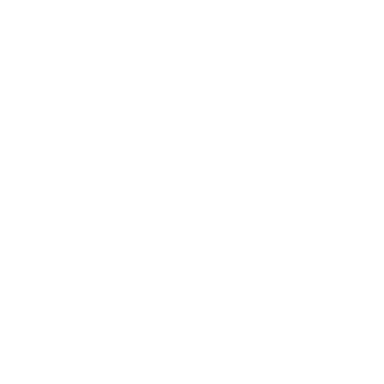 Past and current data trends
Replacement demand, - when people retire from the labour market or change jobs
Expansion demand – new jobs are created as industry expands.
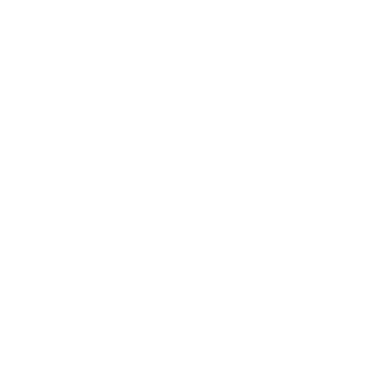 Example 1 - Edinburgh and South East Scotland (2020-23)
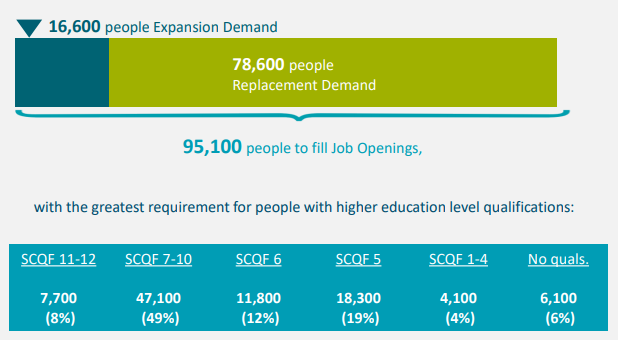 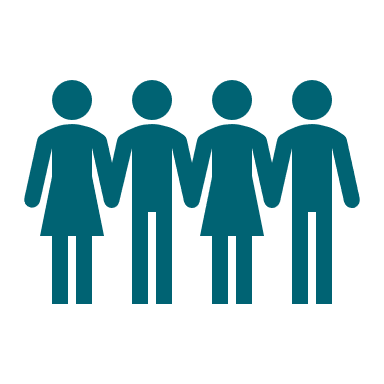 In 2023, the Edinburgh and South East Scotland City Region workforce size is forecast to be 718,700.

An increase of 2.4% or 16,600 people from 2020.
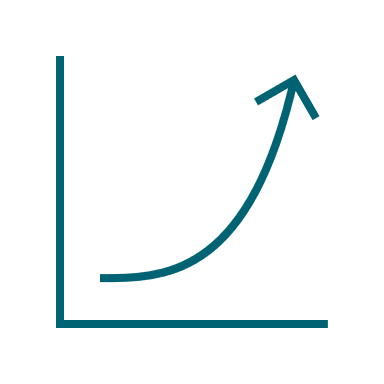 Despite COVID-19’s impact on the labour market there will be Growth in Wholesale and retail trade, Human Health and Social Work and Administrative and Education between 2020 and 2023.
[Speaker Notes: We can use data forecasts which consider the existing strategic drivers in the labour market (for example the impact of COVID-19) and give an indication of direction of travel. It is important to note that long term forecasts are not exact but do help to give an indication of the potential direction of growth across various measures (e.g. employment, unemployment, job growth).  

LMI Evidence can help us understand the current labour market, how it has changed over time and, in some cases, see patterns of change. These patterns allow us to make predictions about the future labour market and plan more effectively – building on areas with the potential to grow and developing ways to address issues highlighted in the forecast, such as skills requirements, shortages and gaps. Predictions should always be viewed as a potential direction of travel open to change. 

Please NOTE – SDS only uses reputable data sources and great care is taken when breaking down evidence to show the most accurate LMI picture for the area. Some data becomes inaccurate or could breach confidentiality if broken down to far, so SDS data is usually shown at Regional or Local Authority level for this reason. Adding local knowledge and examples - Job Market Information (JMI) - can be vital to put this LMI in context.

SOURCE: 
Skills Development Scotland (2021) Regional Skills Assessments: Edinburgh, East and Midlothian, available online at, https://www.skillsdevelopmentscotland.co.uk/media/47094/rsa-infographic-edinburgh-east-and-midlothian.pdf
* The RSAs for 2021 include forecasts based on short, medium and long term scenarios. This is to reflect COVID-19s immediate impact on the labour market and to show how the labour market is anticipated to respond.]
Preparing for the future – Building Skills
Using LMI can give us an indication of the types of career skills needed now and in the future. However, in order to survive in a complex labour market we must ensure individuals are equipped with a skills package that can grow and change through out life.
Example 2 – Edinburgh and South East Scotland
Top employing industries (2020):
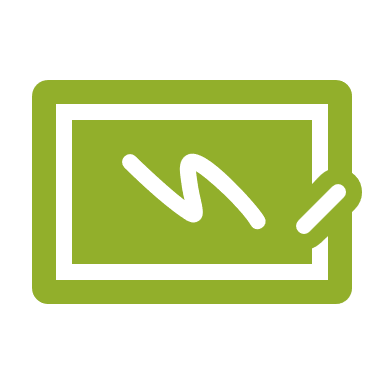 Education
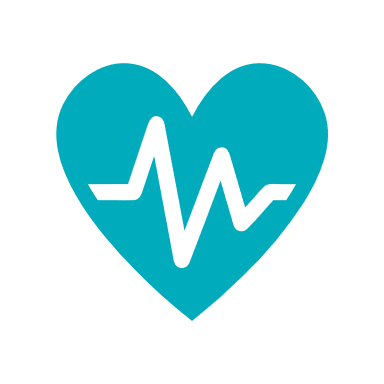 Human health activities
Skills Package:
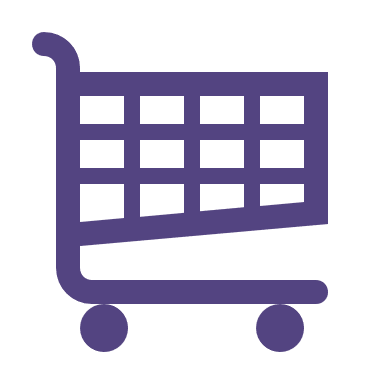 Life-long learning and upskilling
Retail trade, except of motor vehicles
Industries with largest forecast total requirement (2020 and 2023):
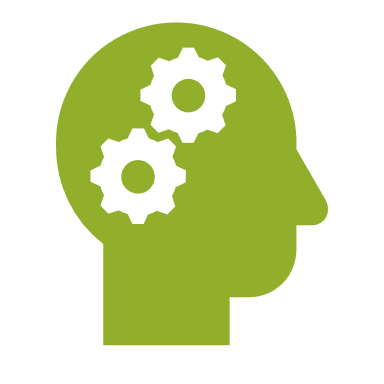 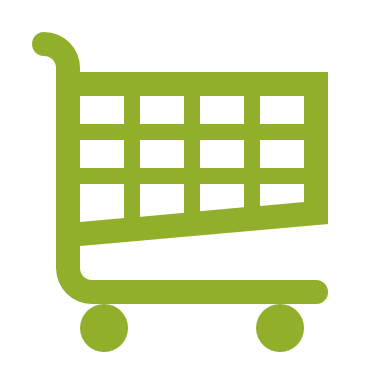 Wholesale and retail trade
Job Specific Skills and Qualifications
Transferable Meta-skills
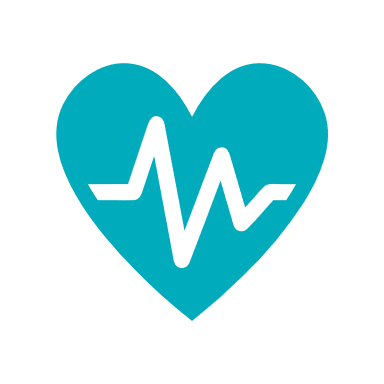 Human health activities
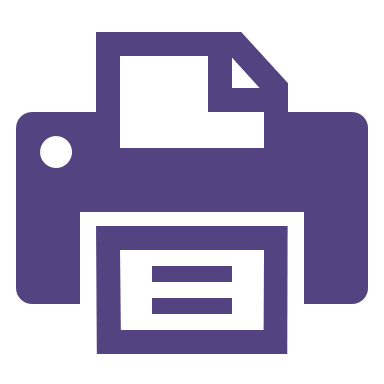 Administrative and support services
[Speaker Notes: LMI evidence gives us a clearer idea of the type of career skills needed now and forecast to be in demand in the future. From the example given we can see that across Edinburgh, East and Midlothian between 2020 and 2023, wholesale and retail trade, accommodation and food services and administrative and support services are forecast to have the largest growth by industry. It will therefore be important to ensure individuals are encouraged to develop the skills that would allow them to access opportunities in these industries should they require. 

It is important to use LMI to develop a coherent understanding of skills demand across the region. This allows us to support people to survive and flourish in a complex and shifting labour market. In light of COVID-19 there will be an increased need for people to develop their transferable skills to allow those who are facing unemployment or who have been made redundant to transition into sectors and occupations that are experiencing growth. 

It is also important that we support people to build a skills package that can grow and change throughout life, including flexible, transferable, Meta-skills (also called Future Skills or 21st Century Skills) such as: 
Self Management: being able to deal with complexity and adapt, being honest and ethical and actively taking the initiative
Social Intelligence: interacting, communicate and collaborate with others sensitively and effectively 
Innovation: being curious and creativity, but also analysing, questioning and deconstructing information and complex systems
People will also need job specific skills, but more importantly, the ability to adapt, learn and update skills throughout life. 

Developing Career Management Skills (CMS) gives us the tools to recognise, build and strengthen relevant skills and qualifications packages to successfully navigate the labour market, not just into one course or one job but for a life-long career journey. 

SOURCES: Skills 4.0: A Skills Model to Drive Scotland’s Future: https://www.skillsdevelopmentscotland.co.uk/media/44684/skills-40_a-skills-model.pdf  also see Career management Skills explained https://www.skillsdevelopmentscotland.co.uk/what-we-do/scotlands-careers-services/career-management-skills-explained/]
Skills Shortages
The regions with the highest skills shortage vacancies in 2017 were:
When there are vacancies across sectors that cannot be filled this is know as a Skills Shortage Vacancy (SSV).  Skills shortage vacancies occur for a number of reasons:
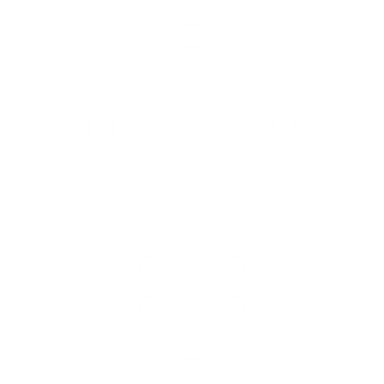 West Lothian
A shortage of labour supply in a region.
Applicants don’t have the right skills/necessary experience.
A sector experiencing growth may leave businesses in competition for skilled people. 
The sector and its associated occupations have a negative reputation or may not be seen as a viable career path.
Forth Valley
West
Glasgow
Rural regions in Scotland, such as the Scottish Borders can often experience skills shortages due a number of factors concerning skills supply. This includes such as:

a shortage of labour due to young people leaving the region in search of opportunities 
an aging demographic; and
wider social issues such as connectivity and housing supply impacting on the attractiveness of the region to families and business.
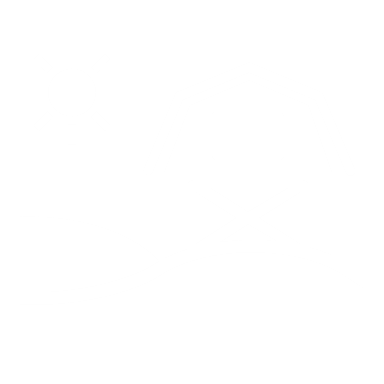 The sectors with the highest skills shortage vacancies in 2017 in Scotland were:
The Scottish Employer Skills Survey for 2020 is yet to be published. When there is more up to date insight this will be reflected in the slides.
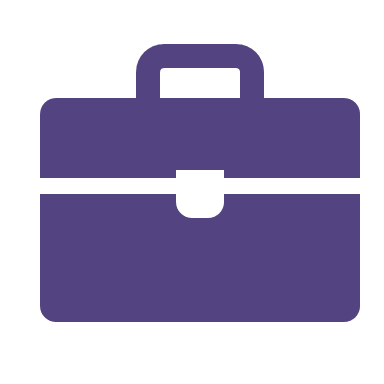 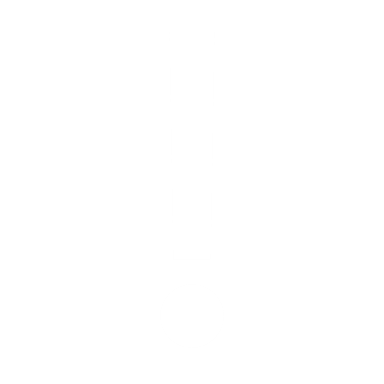 Business Services (37%)
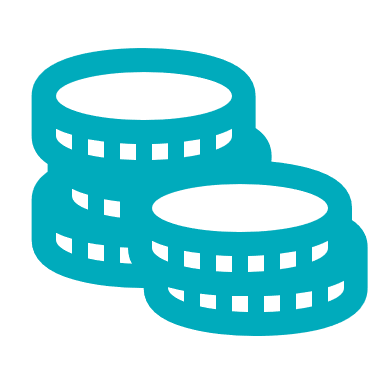 Financial Services (34%)
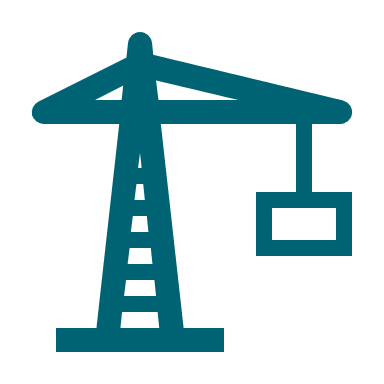 Construction (34%)
[Speaker Notes: When skills supply does not meet skills demand it can be said that there is a shortage of skills. Rural regions experience increased skills supply challenges and skills shortages due to an aging workforce and high dependency ratios (when there is more people of working-age than non-working age), as well as issues of talent retention when young people move out of the area. 

Wider social issues are also at play in rural regions, such as a lack of affordable housing and poor transportation links. Therefore, the pool of labour supply is likely to be smaller causing skills shortage vacancies.  Furthermore, skills shortage vacancies have the potential to be heightened when the UK leaves the European Union later in the year (particularly in occupations such as health and social care). 

A skills shortage vacancy (SSV), is when an employer can’t recruit people with the right the skills, knowledge or experience they need. According to the OU Business Barometer, of 950 senior business leaders surveyed 68% struggled to find workers with the right skills. 

Updated skills shortage vacancy insight for 2019 is due to be published soon from the Employability and Skills Survey.

COVID-19 has presented unprecedented challenges to the labour market, however, with growing job vacancies across the region, there could be the opportunity to reallocate labour into industries that are experience skills shortages. 

SOURCES: 
Scottish Government (2018) Shortage occupation list, available online at: https://www.gov.scot/publications/scottish-government-response-migration-advisory-committee-2018-19-call-evidence-shortage-occupation-list/pages/4/ (March 2019) 
Open University Scotland (2019) Open University Business Barometer, available online at: http://www.open.ac.uk/business/Business-Barometer-2019]
Skills Shortages & BREXIT
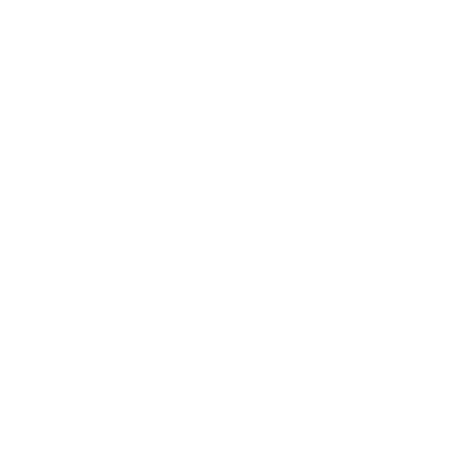 Brexit has the potential to heighten existing skills shortages in key sectors across Edinburgh and South East Scotland that have traditionally employed high numbers of non UK nationals.
EU nationals account for 6% of the City Deal Regions total population, higher than the Scottish rate of 4%.

Some local authorities have a higher % of EU nationals in the population than the over all City Deal rate:
35% of Scotland’s EU nationals resided in Edinburgh and South East Scotland.
In June 2020, Edinburgh and South East Scotland had a total population of:
A decrease of 37% (1,000 people) from December 2019 to July 2020.
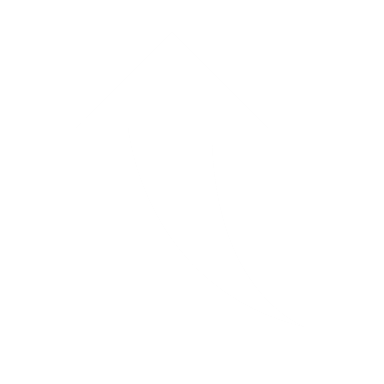 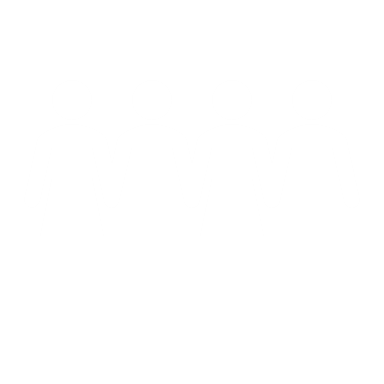 1.4 million
The total number of EU nationals in the regional population was:
Sectors that are dependent on non-UK national labour supply such as Accommodation and Food Services, IT and Communication and Professional and Scientific Activities may experience skills shortages due to new BREXIT rules.
9%    Edinburgh

8%    West Lothian
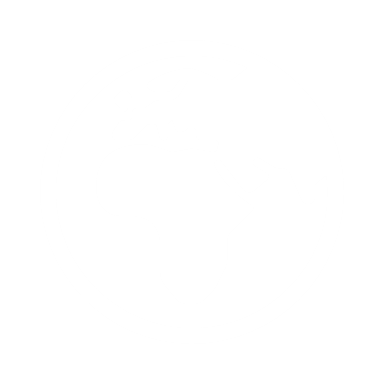 85,000
6% of the total regional population.
[Speaker Notes: Skills shortages can be heightened due to strategic drivers in the labour market. These strategic drivers can be political, such as the implications of BREXIT and new immigration policy, and tend to have a greater impact on regions and sectors where there is a reliance on labour from individuals from other countries. 

SOURCES: 
Scottish Government (2020), Shortage occupation list 2020: call for evidence – our response, available online at: https://www.gov.scot/publications/scottish-government-response-migration-advisory-committee-2019-20-call-evidence-shortage-occupation-list/pages/3/
National Records of Scotland (2021), Population by Country of Birth and Nationality, available online at: https://www.nrscotland.gov.uk/statistics-and-data/statistics/statistics-by-theme/population/population-estimates/population-by-country-of-birth-and-nationality]
Skills Gaps Edinburgh and South East Scotland
Skills gaps are often caused by skills shortages - when a business is unable to recruit people with the skills needed, or by changing business needs, e.g. the introduction of new technology results in staff needing upskilled.
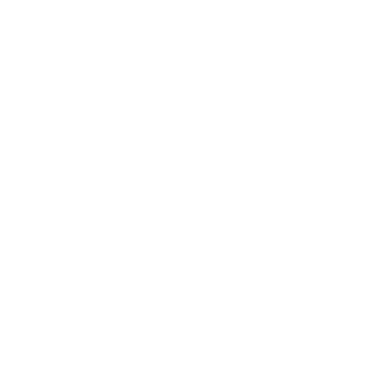 In order to address skills gaps, many employers recruit non-UK nationals. Industries and regions that are heavily dependent on non-UK employment may be heavily impacted as a result of Brexit.
Sector Spotlight: Health and Social Care
Across the Edinburgh and South East Scotland City Region key sectors anticipated to experience growth are:
The Health and Social Care Sector faces many workforce skills issues.

A recent study found that 55-85% of employers had staff shortages and many did not have the adequate digital literacy skills needed for the job.
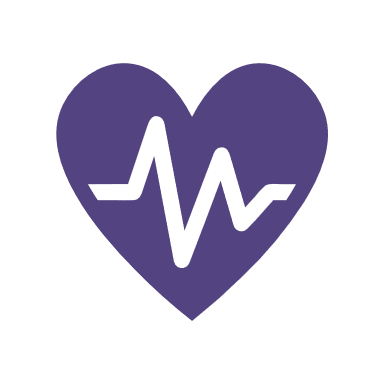 Health and Social Care
The skills issues were primarily driven by the number of candidates with a lack of relevant experience.
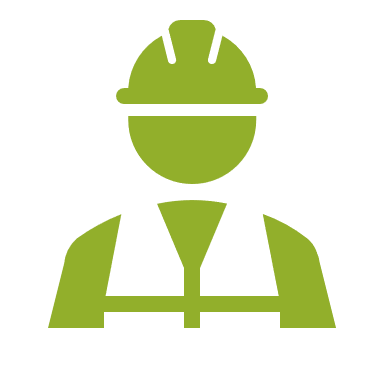 Construction
Brexit is likely to impact on employers ability to recruit and retain international staff.
Financial and business services
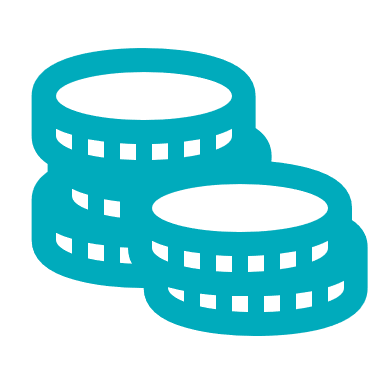 COVID-19 presents an opportunity for the sector to embrace new technologies and may see a lot of individuals retraining and seeking employment in the sector.
[Speaker Notes: SCOTTISH & EAST REGION DATA To stay competitive you need a workforce with the right skills. 

SKILLS GAP: a problem with existing employees not having some key skills the business needs. Often caused by Skills Shortages – unable to recruit people with the skills needed - or changing business needs, e.g. introduce new technology, staff need Upskilled. 

Skills Gaps can appear at any level in a businesses, but the impact of a Gap can vary. The Data matrix shows, skills gaps at different level and by industry sector, those sectors that have above average Skills Gaps may need clever recruitment and upskill plans. Some sectors have skills gaps at more than one level. While there are often more skills gaps at the Labour level, Higher Skills Gaps cause problems as this is usually the level that recruitment and upskilling plans are put in motion. 

One of the solutions to Skills Gaps has been recruitment of non-UK nationals. The 2017 Employer Skills Survey identified that 89% of Scottish employers tried to recruit non-UK nationals in ‘hard to fill’ vacancies and 93% of those trying to address skills gaps looked to EU nationals. Industries and regions that are heavily dependent on non-UK employment may be heavily impacted by Brexit.


SOURCES: 
Data Matrix (2020) Skills Gaps, available online at: https://www.skillsdevelopmentscotland.co.uk/what-we-do/skills-planning/regional-skills-assessments/  
Data Matrix Note:
‘Primary sector & utilities’ covers the major industries of agriculture, mining and quarrying, electricity, gas and water supply as well as sewerage and waste management
To find Job Examples for each sector use ONS Occupational Classification Tool https://onsdigital.github.io/dp-classification-tools/standard-occupational-classification/ONS_SOC_occupation_coding_tool.html, 
Sector Spotlight: Health and Social Care insight sourced from research commissioned by Skills Development Scotland.]
Skills Underutilisation
In context…
Skills underutilisation occurs when workers have higher skills than required for their current role or that are in roles that do not require the use of their core skills on a regular basis (e.g. energy sector professional in a management role outside that sector).
A popular example of skills underutilisation is that of a university graduate employed in the hospitality sector waiting tables. In this case it could be said that they have both skills and qualifications not being put to use. 

Similarly a mismatch in the labour market could see jobs not being created that use an individuals skills set to the best result. For example, in the creative industries there is a reliance on the international market as there is higher demand than in Scotland.
 
Covid-19 had the potential to heighten underutilisation as many workers face redundancy and being displaced from sectors and occupations. However, this will identify gaps in the labour market and actions can be taken to address existing challenges, i.e. through aligning provision to demand and creating skills gateways.
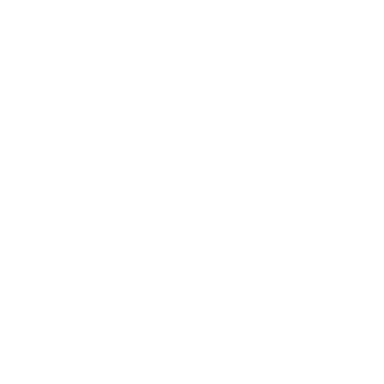 Example 3 - we can look at data to identify skills variations in skills under-utilisation across regions and local authorities.
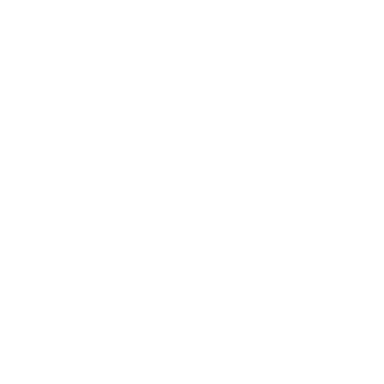 Edinburgh and South East Scotland: 9%
Scottish Borders 11%
Scotland 9%
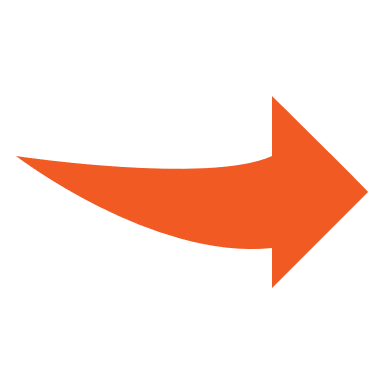 The Scottish Borders has the highest rate of skills underutilisation.

Underutilisation of workforce in rural regions could result in a skills drain as people move out of the region in search of employment that aligns with their skills set, further exacerbating the problem of skills gaps and skills vacancies.
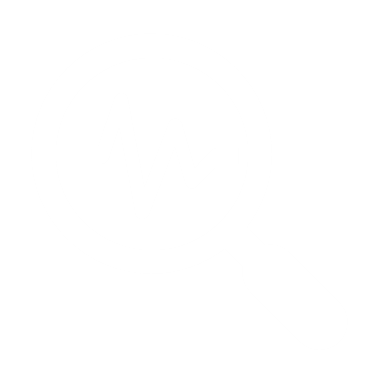 [Speaker Notes: SKILLS UNDERUTILISATION: workers who have higher skills than required for their current role or that are in roles that do not require the use of their core skills on a regular basis (e.g. energy sector professional in a management role outside that sector). 

Recruitment and skills challenges are likely to be an ongoing feature of the Scottish labour market. However, In some case the solution to Skills Gaps and Shortages may already exist within the workforce. Employees are one of the main costs within businesses, to have people with skills and abilities that could benefit the business but that are not being used is costly. If employers can tap into this resource, they can potentially improve productivity and ensure staff feel more motivated and satisfied. Skills Investment Plans (SIP’s) highlight Skills Gaps and Underutilisation and how this may be addressed through multiple initiatives.

EXAMPLE, BORDERS - you can get further detail from the Data Matrix such as:
Over a third of Scottish and Borders employers (35%) reported that they had underutilised employees. Despite the Borders having a larger percentage of underutilised workers (11% in the Border compare to Scotland 9%) only 56% of employers anticipated a need to upskill employees (Scottish average of 69%). Almost three quarters of employers were looking to increase Operational Skills (16% average) and were less interested in Digital and Complex Analytical Skills than average. 


SOURCES:
SDS Data Matrix (2018) Skills Mismatch, Skills Under-utilisation & Upskilling, available online at:  https://www.skillsdevelopmentscotland.co.uk/what-we-do/skills-planning/regional-skills-assessments/. 
Scottish Government (2019) Shortage occupation list 2018: call for evidence - our response, available online at, https://www.gov.scot/publications/scottish-government-response-migration-advisory-committee-2018-19-call-evidence-shortage-occupation-list/pages/4/]
Finding Opportunities
Job postings data
Example 5 - Edinburgh and South East Scotland
Skills Development Scotland produces Regional Skills Assessments (RSAs) which provide up to date information on:
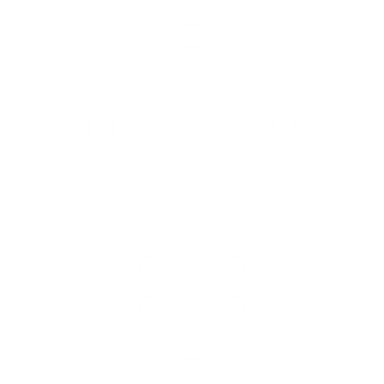 Number of job postings from 1st February 2020 to 28th February 2021:
110,300
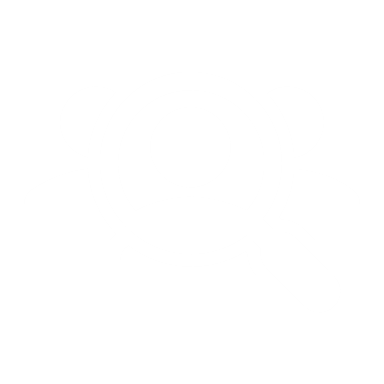 Number of job postings
Areas where greatest number of jobs are posted
Detail on most in demand specialist skills 
Overview of future demand over next 7-10 years
Split by expansion and replacement demand
Within Edinburgh and South East City Deal the locations with the most jobs advertised were:
Edinburgh
65,000
Dunfermline
3,700
Livingston 
5,900
Based on c.65% of job postings across the region, the most in demand specialised skills were:
For example, the RSA provides that across Edinburgh and South East Scotland the jobs with the greatest number of postings were:
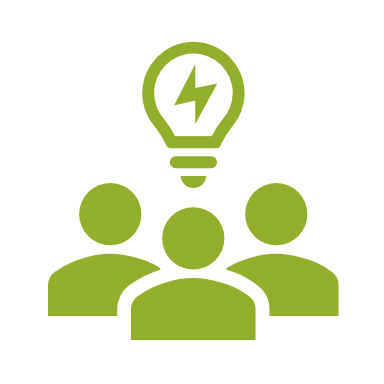 Teamwork/ Collaboration
Programmers and software developers
Care workers and home carers; and
Nurses.
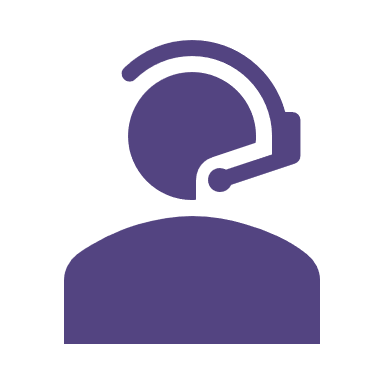 Customer Service
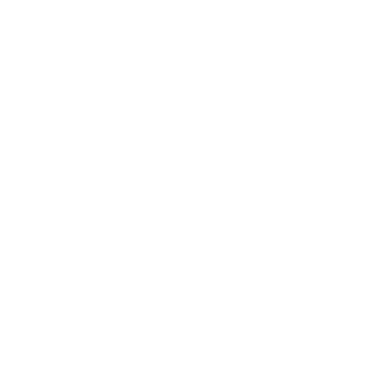 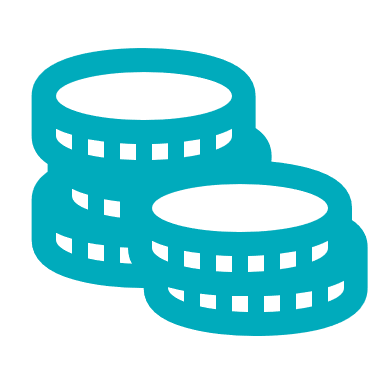 Budgeting
[Speaker Notes: We can also use job vacancy data from tools such as ‘Burning Glass Technologies’ to identify existing opportunities in the labour market. Tools such as Burning Glass prove invaluable when trying to measure changes in the labour market due to external shocks, such as COVID-19. Real time data tools provide timely insight into the changes in the labour market, however do come with their own caveats. For example, Burning Glass can only identify job postings online and not those that are posted on internal employer websites. 

The COVID-19 pandemic left many people facing redundancy or unemployment. We can use job posting data to identify where alternative opportunities are within the labour market and encourage people to reskill or upskill in order to allow them to access existing employment opportunities. The slide above provides a break down of regional opportunities and the top 3 in demand specialised skills across a percentage of the job postings.

Sources: 
Skills Development Scotland (2021) Regional Skills Assessments: Edinburgh and South East City Deal, available online: https://www.skillsdevelopmentscotland.co.uk/what-we-do/skills-planning-alignment/regional-skills-assessments/
Department for Education (2018) Employer Skills Survey 2017: Scotland Toolkit, available online: https://www.gov.uk/government/publications/employer-skills-survey-2017-scotland-toolkit]
COVID-19 Emerging Opportunities
Based on SDS analysis and validation with key partners the identified short to medium term emerging opportunity areas are as follows:
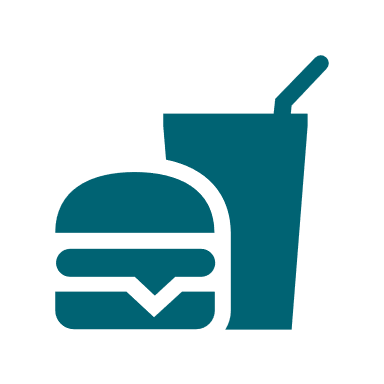 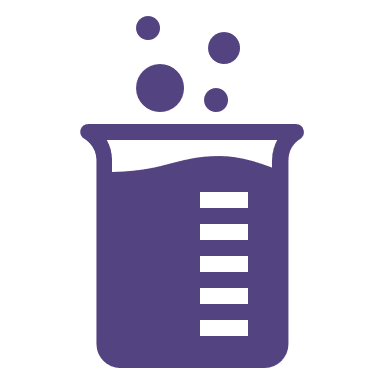 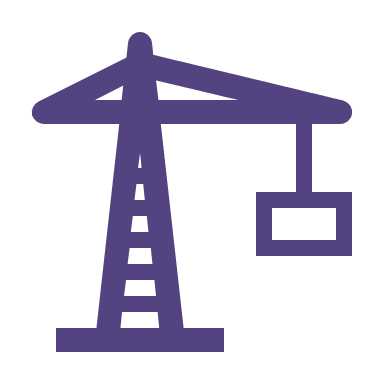 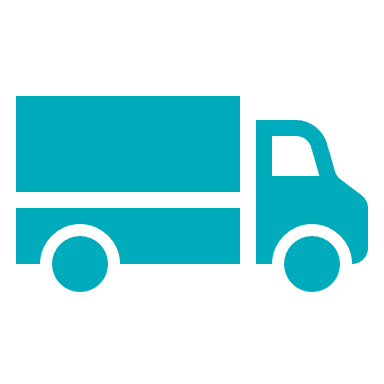 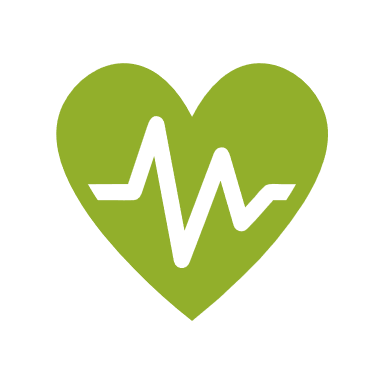 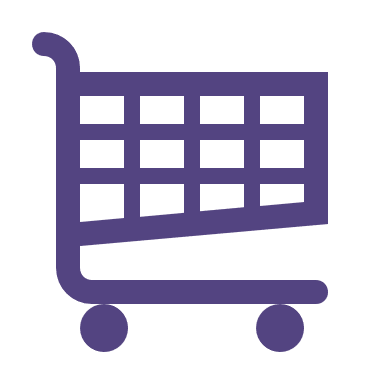 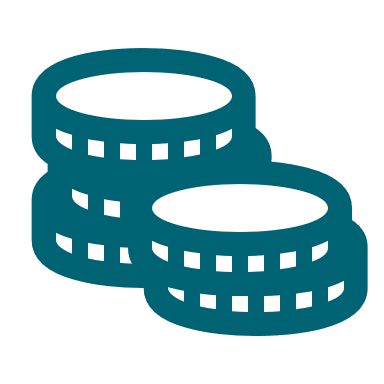 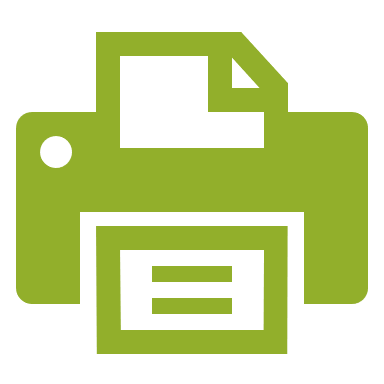 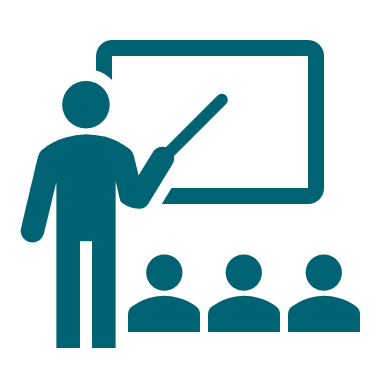 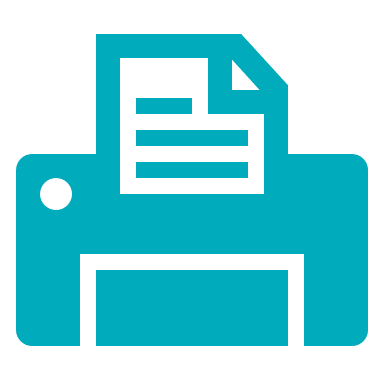 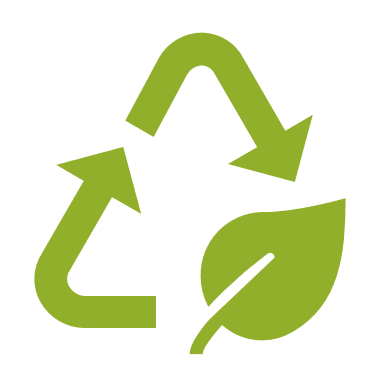 Human Health and Social Work
Accom. and Food Services
Public Admin and Defence
Education
inc. childcare
Life Sciences
Retail Trade/Retail
Whole Sale and Retail
Financial Services
Construction
Admin and Support Services
Green Energy and Digital
Emerging themes and potential employment growth by occupation
Health and Social Care

Potential increase in early learning and childcare practitioners and mangers, as well a new opportunities in Healthcare and data roles.

An aging population in Scotland will also increase demand on the Health and Social Care sector.
Financial Services 

Increased digital transformation has accelerated the demand for tech roles across the sector (Fintech)

This has created opportunities in software ( i.e. software engineer), cyber (i.e. cyber security analyst’s) and data 
(i.e. data analysts/scientists).
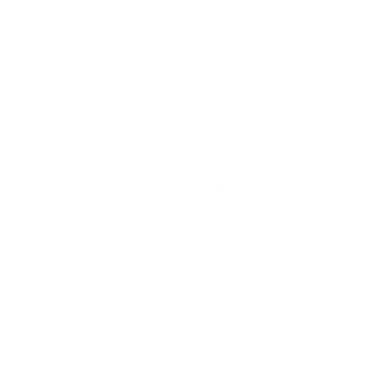 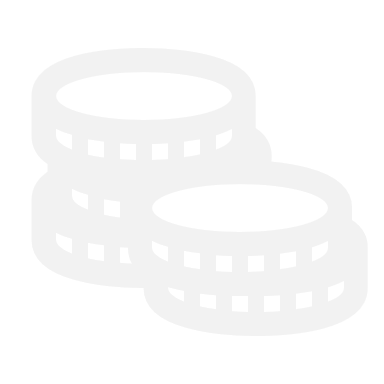 [Speaker Notes: Emerging opportunities identified through SDS Oxford Economics analysis and stakeholder consultation.]
COVID-19 Emerging Opportunities
Wholesale and Retail Trade

Could potentially be a rise in e-commerce job opportunities with a transition to online retail and the role of digital technologies in the response to the pandemic.
Construction 

Potential increase in job roles such as plumbers, and other specialised trades, as well as new opportunities linked to Energy Efficiency and Green Recovery.
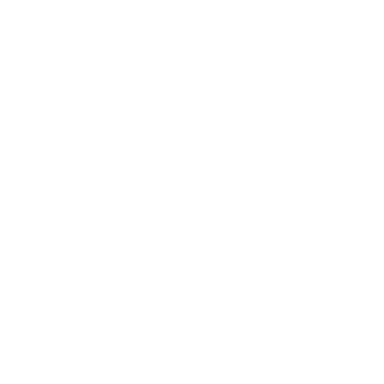 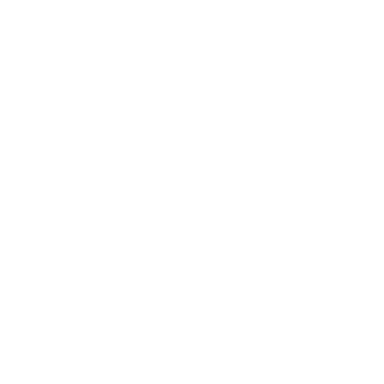 Green Energy 

Green energy could present opportunities across the manufacturing and engineering sector. 
A move towards net zero could result in an increased demand for specialized data in skills e.g. wind and waste. 

Jobs in demand could include engineers and technicians.
Digital

The digital transformation has been accelerated by COVID-19 with a potential increased demand for occupations such as software, cyber, data and customer services/operations. 

The digital skill set cuts across all sectors.
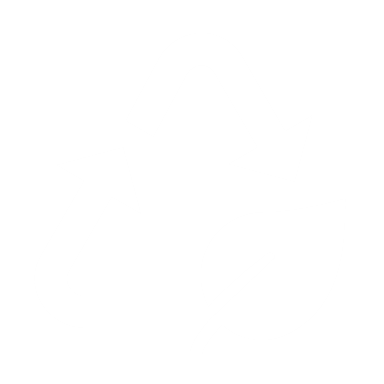 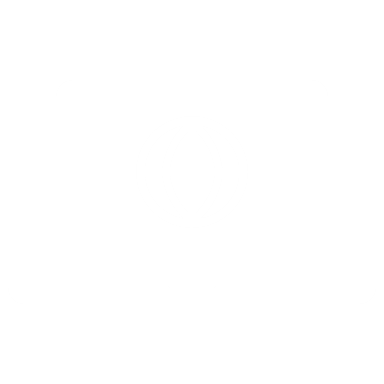 [Speaker Notes: Emerging opportunities identified through SDS Oxford Economics analysis and stakeholder consultation.]
Skills for the Future: Meta Skills
To thrive as individuals and businesses in a post COVID-19 labour market, it will be more important than ever to ensure that we develop our ‘meta-skills’.  Meta-skills can be defined as timeless, higher order skills that create adaptive learners and promote success. It will be important for individuals to recognise and utilise these meta-skills in order to adapt to the changing world of work, and to present these meta-skills as part of their skills package when looking for employment. COVID-19 has exaggerated the importance of these skills, in particular the human skills, in a world that has become ever more digitalised.
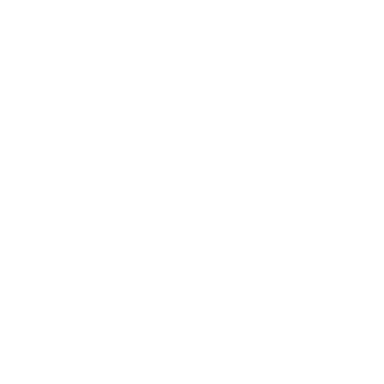 Innovation
Self Management
Social Intelligence
Communicating
Receiving information, Listening, Giving information & Storytelling 

Feeling
 Empathy & Social Conscience

Collaborating 
Relationship building, Teamworking and collaboration, Social perceptiveness & Global and cross cultural competence 

Leading 
Inspiring others, Influencing, Motivating others, Developing others, Change catalyst
Focussing
Sorting & Attention Filtering

Integrity 
Self awareness (reflexivity), Ethics & Self Control

Adapting 
Openness, Critical reflection, Adaptability, Self-learning, Resilience

Initiative
Courage, independent thinking, risk taking, decision making, self belief, self motivation, responsibility, enterprising
Curiosity
Observation, Questioning, Information sourcing & Problem recognition

Creativity
Imagination, Idea generation, Visualising & Maker mentality

Sense making 
Pattern recognition, Holistic thinking, Synthesis, Opportunity recognition, Analysis

Critical thinking
Deconstruction, Logical thinking, Judgement & Computational thinking
[Speaker Notes: Sources: 
Skills Development Scotland (2018), Skills 4.0: A skills model to drive Scotland’s future, available online: https://www.skillsdevelopmentscotland.co.uk/media/44684/skills-40_a-skills-model.pdf]
Using LMI in Practice
Each sector and region will face its own skills challenges, however, in order to try and address skills gaps, upskilling and reskilling must be well planned and aligned to local labour supply to be effective.  

*See notes for more details
COVID-19 Case Study – LMI in practice
Events such as COVID-19 and the challenges it has imposed on the labour market and businesses across Scotland, exemplify the importance of using LMI to inform planning.
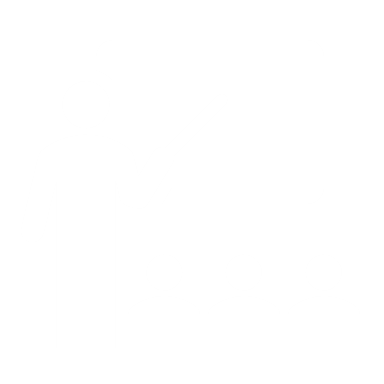 Policy makers can use employment data, business performance insight and economic data to provide support for individuals through interventions such as the Coronavirus Job Retention Scheme and Small Business Support Grants. 

Careers information, advice and guidance staff can use LMI to support individuals leaving school to make informed decisions about employment and further study based on in demand skills and emerging opportunities within the labour market. 

Individuals can use labour market data to identify key skills across the sectors of interest (i.e. digital) and seek out opportunities to upskill in these areas and improve their employability skills set.
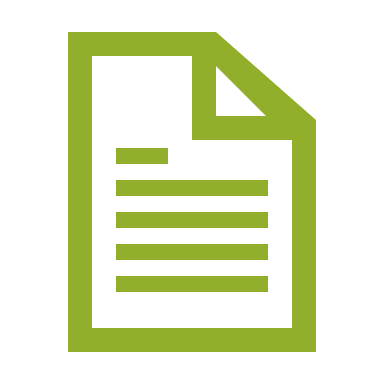 69% 
Of Scottish Employers anticipated the need to 
Upskill Employees in 2017 in the following areas:
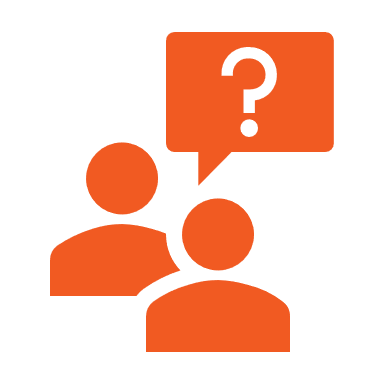 Complex Analytical Skills
44%
Digital Skills
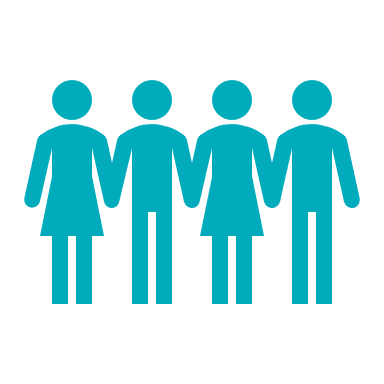 49%
Operational Skills
57%
[Speaker Notes: UPSKILLING – both recruitment and Upskilling must be well planned and aligned to local Supply to be effective.

To deal with current and coming change employers need to ensure staff have:
Analytical Skills, the ability to visualize, gather information, articulate, analyze, solve complex  problems and make decisions. 
Digital Skills, the knowledge and ability to determine information needs from digital technology sources, and to appropriately use digital tools and facilities to input, access, organize, integrate and assess digital resources as well as to construct new knowledge, create media expressions and communicate with others. 
Operational Skills, are those that allow a business to function efficiently and effectively, these include: Analytical & Communication Skills; Leadership; Conflict Management; Business Negotiation; Organisation; and Decision-Making.

Well planned and executed Upskilling approaches can help enhance an employee's ability to do their job or progress in their career, it also help businesses appear more attractive when recruiting and supports employee retention. There are several sources of support:
Our Skillsforce (SDS) helps companies prepare for change and build a skilled and motivated workforce. Skills Investment Planning (SIP’s) provide the information on how Skills can drive growth.
Work-Based Learning, including Apprenticeships, help employers to develop their workforce - training new staff and upskilling.
Individual Training Accounts (ITA’s) up to £200 towards a training course for those in low paid work looking to progress. 
SFC Flexible Workforce Development Fund (FWDF) provides employers with flexible training opportunities to support up-skilling or re-skilling of employees. 

SOURCES: 
SDS Data Matrix (2020) Skills Underutilisation & Upskilling Topic, available online at: https://www.skillsdevelopmentscotland.co.uk/what-we-do/skills-planning/regional-skills-assessments/ Notes reference Skills Demand, Occupation Employment Projections 
Also see Our Skillsforce https://www.ourskillsforce.co.uk/]